EXPECT: ASEAN’s Perception and Expectations of EUThe case of Social Media
NURINA AULIA HARIS
UNIVERSITAS GADJAH MADA
SEPTEMBER 2022
1. Popularity of social media platforms
Indonesia’s total population was 275+ million in early 2022 (Indonesian statistical center)
There were 204.7 million internet users in Indonesia in January 2022 (datareportal)
https://datareportal.com/reports/digital-2022-indonesia
Monitored Social Media accounts for ASEAN
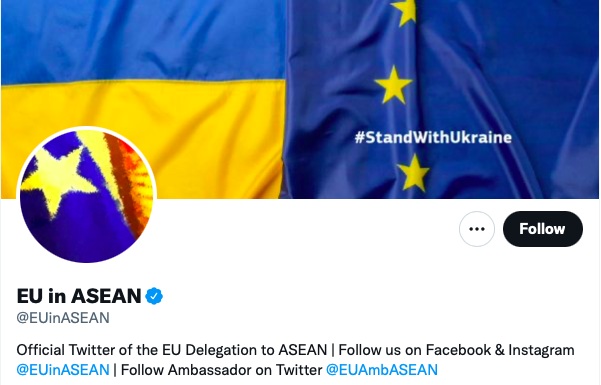 4
[Speaker Notes: Note: As of 2022, ASEAN mission to EU did not run any twitter or social media account.]
2. Activeness of accounts (n=475)
Other hot issues in EUD account
3. Sources (n=475)
Sources of reposts
4. Centrality of EU (n=475)
5. EUD’s Level of Focus (all posts)
6. EU actions (Main/2nd focus, n=450)
Leading #hashtag (Major/2nd)
Intra-EU actions (Major/2nd)
Sub-frame of intra-EU actions (Main/2nd focus)
Extra-EU actions (Major/2nd)
Sub-frame of extra-EU actions (Main/2nd focus)
7. Bilateral relation (Main/2nd focus)
Bilateral relation with ASEAN(Main/2nd focus)
8. Evaluation of EU (Major/2nd, n=450)
Evaluation of intra-EU actions
Evaluation of intra-EU action (Main/2nd focus)
Most popular posts of intra-EU story
Evaluation of extra-EU actions
Evaluation of extra-EU action (Main/2nd focus)
Most popular posts of extra-EU story
9. Self-image built by EUD (Main/2nd)
10. Pictures in EUD (2020 versus 2021)
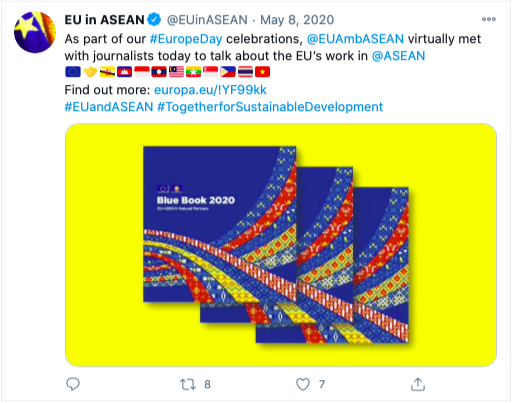 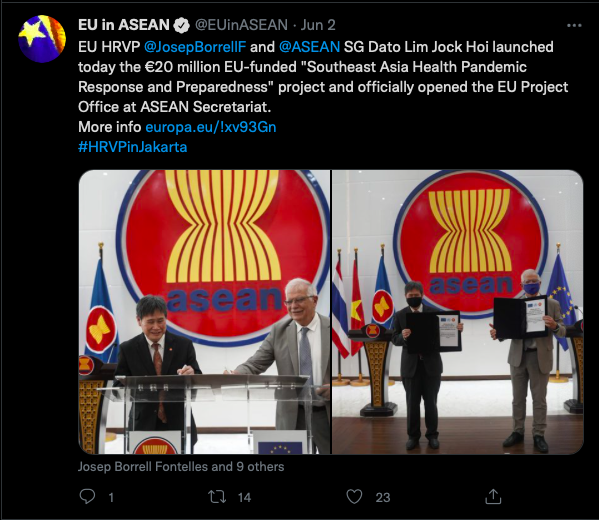 2020
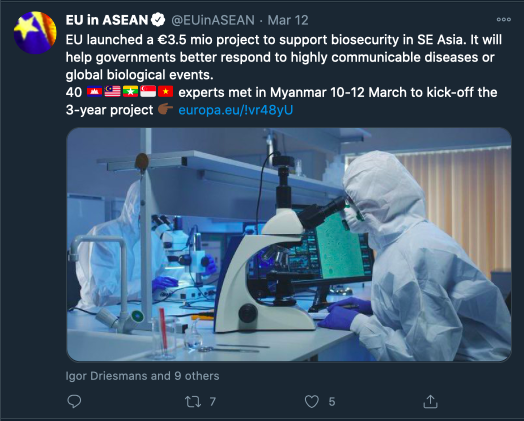 2021
Videos in EUD (2020 versus 2021)
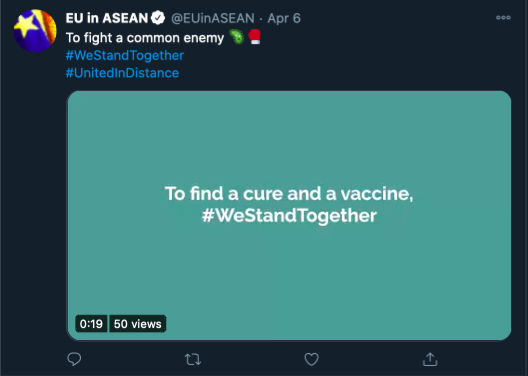 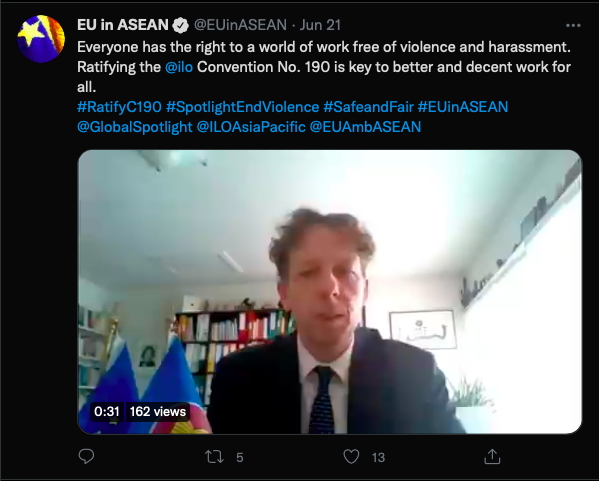 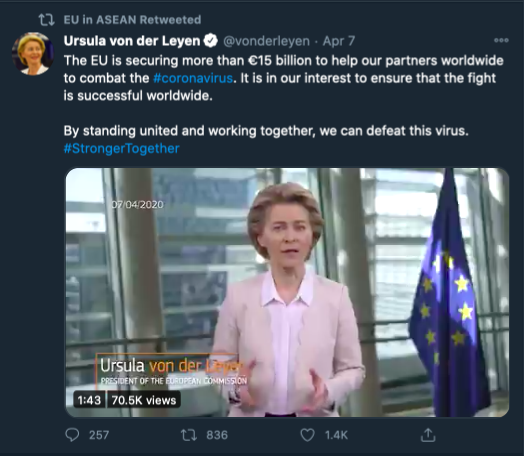 2020
2021
Conclusions
Activeness of the EUinASEAN account doubled in 2021, most were original posts.
In 2020 the trend on Covid-19 fluctuated following the number of posts, while in 2021 the trend decreased across time and had a vast gap with the number of posts.
No Brexit related post were found in both year
The Green Deal was the most discussed issue in both years, especially in 2021 (number has almost tripled).
The sources of reposts in 2020 are led by European institutions while in 2021 by its leaders.
Both years focus on regional issues which by 2021 almost quadrupled.
Promotion for Europe Day is one of the key events for both year.
Conclusions (2)
For the intra-and extra-EU actions in 2020, Health Care and Environment sub-frame topped the list, while 2021 was more varied.
Posts on bilateral relation tripled in 2021 with EU-ASEAN cooperation in education dominating 2020 and environment leading in 2021.
Positive posts dominate both years. The EU’s response to Covid-19 lead the positive story in 2020 while 2021 are European Day and Environmental cooperation.
The negative story only exists in 2020 which related to US travel ban and US decision to suspend WHO fund.
For both years, EU’s institutions post lead the popular Intra-EU stories while EU’s figures dominating extra-EU stories.
In both years, the 1st and 2nd most common image EU wanted to build were to be the Partner of ASEAN and showing its concern in Green Europe. While the 3rd most common image in 2020 was as Protector of EU and in 2021 was as the Promoter of Values.